Naive Bayes
and 
Gaussian Bayesian Inference
Thomas Schwarz
Conditional Probability
Given two events  and , we define the conditional probability as 

"probability of A given B"
   Write also as:
Conditional Probability
Bayes' Theorem: An observation of extreme importance 
Giving rise to a new way of statistics
Theorem:        
Expresses a probability conditioned on B in one conditioned on A
Proof:  
Now solve for
Conditional Probability
We can express a probability for one event in terms of another event happening or not
A
B
Conditional Probability
We can expand Bayes by calculating  as probabilities conditioned on
Conditional Probability
Example: Medical Tests
An HIV test is positive. What is the probability that you have HIV?
Need some data:  The quality of the test
Type 1 error:  Test is negative, but there is illness
Type 2 error:  Test is positive, but there is no illness
Conditional Probability
Abbreviate probabilities
T : Test is positive
H : Person infected with HIV
Interested in . The quality of the test is expressed in terms of the opposite conditional probability. 
Type I error probability:   
Type II error probability:
Conditional Probability
We calculate

Assume test has 5% type I (false positive) error probability and 1% type II (false negative) error probability: 


The probability still depends on the prevalence of HIV in the population
Conditional Probability
Example: HIV rate in general population in the US is 13.3/100000 = 0.000,133
After a positive test:
0.000138599  (Almost no change!)
Example 2: HIV in a high risk group in the US is 1,753.1/100000 = 0.017531
After a positive test:
0.0182557
Conditional Probability
With these type I and type II error rates 
the test is almost unusable at low incidence rates
Classification with Bayes
Bayes' theorem inverts conditional probabilities
Can use this for classification based on observations
Idea:  Assume we have observations 
We have calculated the probabilities of seeing these observations given a certain classification
I.e.: for each category, we know 
Probability to observe  assuming that point lies in 
We use Bayes formula in order to calculate 
And then select the category with highest probability
Classification with Bayes
Document classification:
Spam detection: 
Is email spam or ham?
Sentiment analysis:
Is a review good or bad
Classification with Bayes
Bag of words method:
Model a document by only counting words
Restrict ourselves to non-structure = non-common words
"I love this movie! It's sweet, but with satirical humor. The dialogs are great and the adventure scenes are fun. It manages to be romantic and whimsical while laughing at the conventions of the fairy tale genre. I would recommend it to just about anyone. I have seen it several times and I'm always happy to see it again"
fun          1
great        2
happy        1
humor        1
love         1
recommend    1
satirical    1
sweet        1
Classification with Bayes
There is a whole theory about recognizing key-words automatically
Easy out:  
Use all words that are not common
Classification with Bayes
Recognizing words
Actual documents have misspelling and grammatical forms
Grammatical forms less common in English but typical in other languages
Lemmatization: Recognize the form of the word
 
 
Usually difficult to automatize
जाओ, जाओगे, …  —> जाना
went, goes —> to go
Classification with Bayes
Recognizing words
Stemming
Several methods to automatically extract the stem
English: Porter stemmer (1980)
Other languages: Can use similar ideas
https://www.emerald.com/insight/content/doi/10.1108/00330330610681295/full/pdf?title=the-porter-stemming-algorithm-then-and-now
Classification with Bayes
Need to calculate the probability to observe a set of keywords given a classification
This is too specific:
There are too many sets of keywords
First reduction: 
Only use existence of words.
Classification with Bayes
Want:  
The probability to find a certain word in documents of a certain category depends on the existence of other words.
E.g.: "Malicious Compliance"
We make now a big assumptions:
The probabilities of a keyword showing up are independent of each other
That's why this method is called "Naïve Bayes"
Classification with Naïve Bayes
Want: 

Can estimate this from a training set:
E.g. a set of movie reviews classified with the sentiment
Algorithm:
for document in set:
   sentiment = document.sentiment
   for word in document:
      count[word]+=1
      if sentiment=='positive':
          countPos[word]+=1
      else:
          countNeg[word]+=1
   return countPos/count, countNeg/count
Classification with Naïve Bayes
This algorithm has a problem:
It can return a probability as zero
Because we use multiplication in our estimator:

Would create zero probabilities
Solution: start all counts at 1
No more zero probabilities
Classification with Naïve Bayes
Result: Simple classifier
Classification with Naïve Bayes
Example: Use NLTK, a natural language processor
NLTK has several corpus (which you might have to download separately)
import nltk
from nltk.corpus import movie_reviews
import random
Classification with Naïve Bayes
First step: Get the documents
documents = [(list(movie_reviews.words(fileid)), category)
              for category in movie_reviews.categories()
              for fileid in movie_reviews.fileids(category)]
random.shuffle(documents)
train_set, test_set = featuresets[500:], featuresets[:500]
Classification with Naïve Bayes
Second step:  Get all "features" (important words)
Strategy:  Get a list of all words, then order it, then select the frequent ones with exception of the most frequent ones. 

Here is all_words:
FreqDist({',': 77717, 'the': 76529, '.': 65876, 'a': 38106, 'and': 35576, 'of': 34123, 'to': 31937, "'": 30585, 'is': 25195, 'in': 21822, …})
Therefore, just drop the first ones.
all_words = nltk.FreqDist(w.lower() for w in movie_reviews.words())
word_features = list(all_words)[200:2000]
Classification with Naïve Bayes
Create a bag of words for each document
def document_features(document):
    document_words = set(document)
    features = {}
    for word in word_features:
        features['contains({})'.format(word)] = (word in document_words)
    return features

featuresets = [(document_features(d), c) for (d,c) in documents]
train_set, test_set = featuresets[500:], featuresets[:500]
Classification with Naïve Bayes
Use NLTK Naive Bayes Classifier
classifier = nltk.NaiveBayesClassifier.train(train_set)

print(nltk.classify.accuracy(classifier, test_set))
Classification with Naïve Bayes
Results:  80.2% sentiments classified correctly
Can see how the classifier works




And already can see improvements
>>> classifier.show_most_informative_features(5)
Most Informative Features
        contains(segal) = True               neg : pos    =     11.3 : 1.0
   contains(outstanding) = True              pos : neg    =      8.6 : 1.0
        contains(wasted) = True              neg : pos    =      7.3 : 1.0
         contains(mulan) = True              pos : neg    =      7.2 : 1.0
   contains(wonderfully) = True              pos : neg    =      6.3 : 1.0
Classification with Gaussian Bayes
Continuous features
Assumption: Features are distributed normally
Example:  Look again at Iris set
All features are look normally distributed
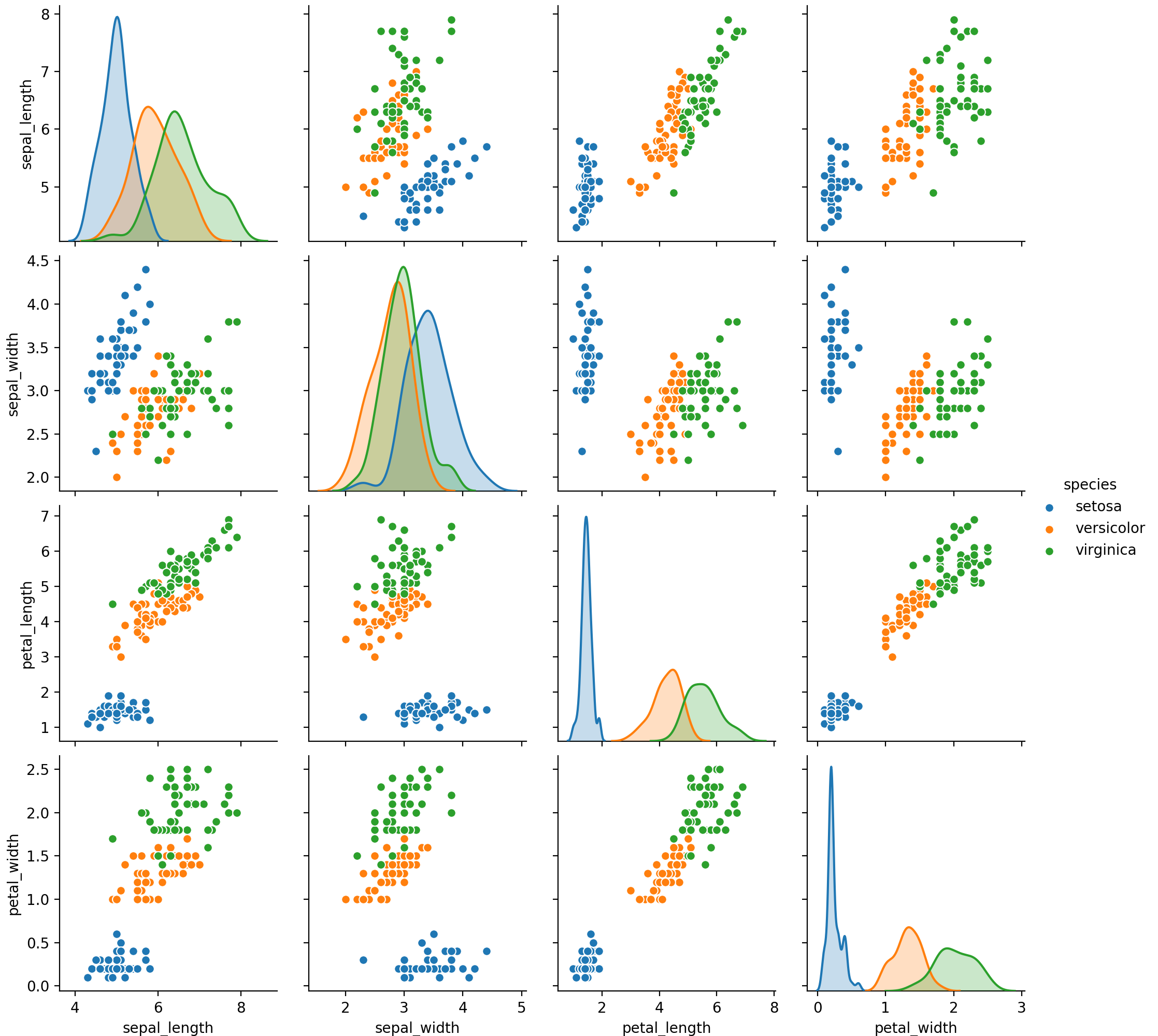 Classification with Gaussian Naïve Bayes
Possibility one: Disregard correlation —> Naïve
For each feature:
Calculate sample mean  and sample standard deviation 
Use these as estimators of the population mean and deviation
For a given feature value x, calculate the probability density assuming that  is in a category
Classification with Gaussian Naïve Bayes
Estimate the probability for observation  as the product of the densities

Then use Bayes formula to invert the conditional probabilities
This means estimating the prevalence of the categories
Classification with Gaussian Naïve Bayes
The denominator does not depend on the category 
So, we just leave it out:

We calculate  
And select the highest value
Classification with Gaussian Naïve Bayes
Implemented in sklearn.naive_bayes
Example with Iris data-set
from sklearn import datasets
from sklearn.naive_bayes import GaussianNB

iris = datasets.load_iris()
model = GaussianNB()
model.fit(iris.data, iris.target)
print('means', model.theta_)
print('stds', model.sigma_)

for x,t, p in zip(iris.data, iris.target, model.predict(iris.data)):
    print(x, t, p)
Classification with Gaussian Naïve Bayes
means [[5.006 3.428 1.462 0.246]
 [5.936 2.77  4.26  1.326]
 [6.588 2.974 5.552 2.026]]
stds [[0.121764 0.140816 0.029556 0.010884]
 [0.261104 0.0965   0.2164   0.038324]
 [0.396256 0.101924 0.298496 0.073924]]
[5.1 3.5 1.4 0.2] 0
[4.9 3.  1.4 0.2] 0
[4.7 3.2 1.3 0.2] 0
[4.6 3.1 1.5 0.2] 0
[5.  3.6 1.4 0.2] 0
[5.4 3.9 1.7 0.4] 0
Classification with Gaussian Naïve Bayes
There are a few errors:




Caution: We did not divide the data set into a training and verification set.
[6.9 3.1 4.9 1.5] 1 2
[5.9 3.2 4.8 1.8] 1 2
[6.7 3.  5.  1.7] 1 2
[4.9 2.5 4.5 1.7] 2 1
[6.  2.2 5.  1.5] 2 1
[6.3 2.8 5.1 1.5] 2 1
Classification with 
Not-So-Naïve Gaussian Bayes
We did not use correlation between features
If we do, use the multi-variate probability density
Need to estimate correlation coefficients:


Then use the multi-variate normal probability density
Classification with 
Not-So-Naïve Gaussian Bayes
Luckily, implemented in scipy.stats

Estimate means and correlations
Similarly to before, estimate category by looking at the multi-variate normal density for each category and updating
from scipy.stats import multivariate_normal
def diagnose(tupla):
    return np.argmax(
   [multivariate_normal.pdf(tupla,mean=Gl.mu_setosa, cov=Gl.sigma_setosa),
    multivariate_normal.pdf(tupla,mean=Gl.mu_ver, cov=Gl.sigma_ver), 
    multivariate_normal.pdf(tupla,mean=Gl.mu_vgc, cov=Gl.sigma_vgc)])
Classification with 
Not-So-Naïve Gaussian Bayes
This works slightly better: three mis-classifications
Example:
Virginica features:



Versicolor and virginica probs are similar
>>> get_probs((6.3, 2.8, 5.1, 1.5))
setosa 6.551299963143457e-116
versicolor 0.3895029363227387
virginica 0.25720254045708846
Classification with 
Not-So-Naïve Gaussian Bayes
This works slightly better: three mis-classifications
Example:
Versicolor features:



Versicolor and virginica probs are somewhat similar
>>> get_probs((6.0, 2.7, 5.1, 1.6))
setosa 3.4601607892612445e-119
versicolor 0.09776449471242309
virginica 0.56568607797792
Scipy.learn
A more modern set of tools in scipy
Running example:
How to predict the newsgroup from the contents
Data set: 
from sklearn.datasets import fetch_20newsgroups
Scipy.learn
A set of 18846 newsgroup contributions from way back
Split 2/3 : 1/3 into a training set (before a certain date) and a test set (after a certain date)
data = fetch_20newsgroups()
print(data.target_names)
['alt.atheism', 'comp.graphics', 'comp.os.ms-windows.misc', 'comp.sys.ibm.pc.hardware', 'comp.sys.mac.hardware', 'comp.windows.x', 'misc.forsale', 'rec.autos', 'rec.motorcycles', 'rec.sport.baseball', 'rec.sport.hockey', 'sci.crypt', 'sci.electronics', 'sci.med', 'sci.space', 'soc.religion.christian', 'talk.politics.guns', 'talk.politics.mideast', 'talk.politics.misc', 'talk.religion.misc']
Scipy.learn
We do not want all of them:


Split into training and test sets
categories = [‘talk.religion.misc',
              'soc.religion.christian','alt.atheism',
              'sci.space', 'comp.graphics']
train = fetch_20newsgroups(subset='train', categories = categories)
test = fetch_20newsgroups(subset='test', categories = categories)
Scipy.learn
Bag Of Words uses CountVectorizer

We extract the Bag of Words
To display, we make the result into a Pandas Dataframe
from sklearn.feature_extraction.text import CountVectorizer
vec = CountVectorizer()
X = vec.fit_transform(train.data)
df = pd.DataFrame(X.toarray(), columns=vec.get_feature_names())
Scipy.learn
The result is a matrix
Columns by words that appear
Rows by document number
>>> df.iloc[0:15, 10300:10330]
    comm  command  commanded  ...  commercialization  commercialized  commercially
0      0        0          0  ...                  0               0             0
1      0        0          0  ...                  0               0             0
2      0        0          0  ...                  0               0             0
3      0        0          0  ...                  0               0             0
4      0        0          0  ...                  0               0             0
5      0        0          0  ...                  0               0             0
6      0        0          0  ...                  0               0             0
7      0        0          0  ...                  0               0             0
8      0        0          0  ...                  0               0             0
9      0        0          0  ...                  0               0             0
10     0        0          0  ...                  0               0             0
11     0        0          0  ...                  0               0             0
12     0        0          0  ...                  0               0             0
13     0        0          0  ...                  0               0             0
14     0        0          0  ...                  0               0             0

[15 rows x 30 columns]
Scipy.learn
Get better result by dividing the words by their frequency
vec = TfidfVectorizer()
X = vec.fit_transform(train.data)
df = pd.DataFrame(X.toarray(), columns=vec.get_feature_names())
Scipy.learn
Term Frequency
Take raw count and divide by the number of words in the document
Inverse Document Frequency
— Logarithm of (Number of Documents w. word) / (Number of Documents)
Term-Frequency — Inverse Document Frequency (TfIDF)
Product of these two
Scipy.learn
Let’s make the difference clearer
from sklearn.feature_extraction.text import CountVectorizer, TfidfVectorizer
import pandas as pd


sample = ['in the beginning of time', 'at dawn we slept', 
 'this is the story’, 'beginning and end', 'frequent beginning’,
 'beginning python']

vec = CountVectorizer()
X = vec.fit_transform(sample)
df = pd.DataFrame(X.toarray(), columns=vec.get_feature_names())
print(df)

vec = TfidfVectorizer()
X1 = vec.fit_transform(sample)
df1 = pd.DataFrame(X1.toarray(), columns=vec.get_feature_names())
print(df1)
Scipy.learn
CountVectorizer
and  at  beginning  dawn  end  frequent  ...  slept  story  the  this  time  we
0    0   0          1     0    0         0  ...      0      0    1     0     1   0
1    0   1          0     1    0         0  ...      1      0    0     0     0   1
2    0   0          0     0    0         0  ...      0      1    1     1     0   0
3    1   0          1     0    1         0  ...      0      0    0     0     0   0
4    0   0          1     0    0         1  ...      0      0    0     0     0   0
5    0   0          1     0    0         0  ...      0      0    0     0     0   0

[6 rows x 16 columns]
Scipy.learn
TfIdfVectorizer
and   at  beginning  dawn  ...       the      this      time   we
0  0.000000  0.0   0.295730   0.0  ...  0.408763  0.000000  0.498483  0.0
1  0.000000  0.5   0.000000   0.5  ...  0.000000  0.000000  0.000000  0.5
2  0.000000  0.0   0.000000   0.0  ...  0.427903  0.521823  0.000000  0.0
3  0.652057  0.0   0.386839   0.0  ...  0.000000  0.000000  0.000000  0.0
4  0.000000  0.0   0.510227   0.0  ...  0.000000  0.000000  0.000000  0.0
5  0.000000  0.0   0.510227   0.0  ...  0.000000  0.000000  0.000000  0.0

[6 rows x 16 columns]
Scipy.learn
CountVectorizer and TfidfVectorizer generate sparse matrices
Storage is compressed
Scipy.learn
Multinomial Bayes is in sklearn
 
sklearn has a pipeline constructor
Combines feature extraction with training multinomial NB
from sklearn.naive_bayes import MultinomialNB
from sklearn.pipeline import make_pipeline
model = make_pipeline(TfidfVectorizer(), MultinomialNB())
model.fit(train.data, train.target)
labels = model.predict(test.data)
Scipy.learn
To measure success:
Use a confusion matrix
For the test set:  Show how often group elements are predicted to belong to another group
Fictitious example: Can a NN distinguish cats and dogs
Scipy.learn
Can find confusion matrix


Import pyplot and seaborn
from sklearn.metrics import confusion_matrix
import seaborn as sns
import matplotlib.pyplot as plt

mat = confusion_matrix(test.target, labels)
sns.heatmap(mat.T, square=True, annot=True, fmt='d', cbar=False,
            xticklabels=train.target_names,
            yticklabels=train.target_names)
plt.xlabel('true label')
plt.ylabel('predicted label')
plt.show()
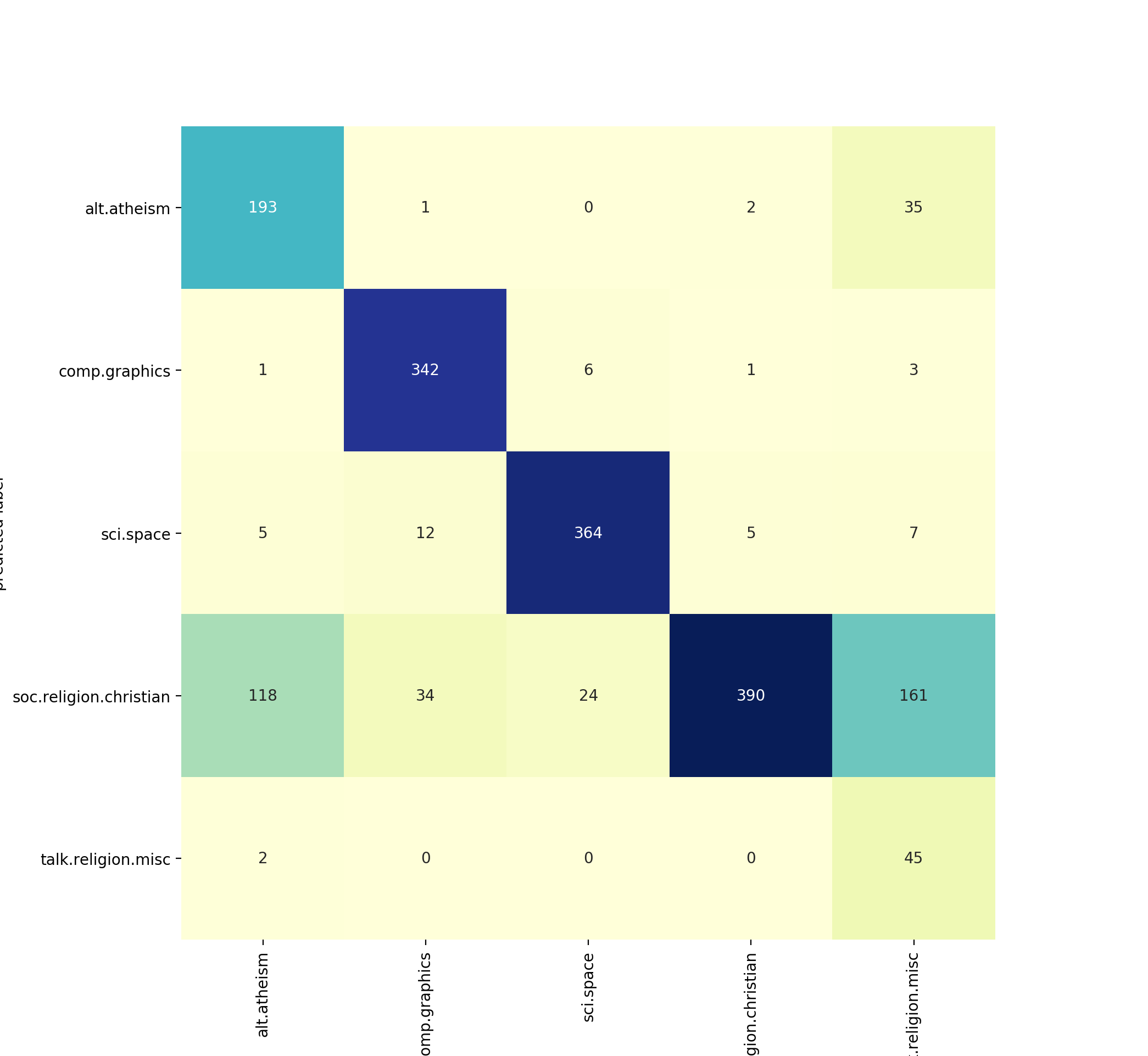 Scipy.learn